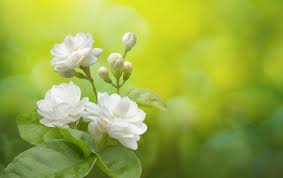 স্বাগতম
স্বাগত
পরিচিতি
বিহঙ্গ সরকার 
সহকারি শিক্ষক ( বাংলা ) 
শহীদ সোহরাওয়ার্দী উচ্চ বালিকা বিদ্যালয় , খুলনা ।
পাঠঃ বঙ্গবাণী 
শ্রেনীঃ নবম/দশম
 সময়ঃ ৪০ মিনিট
তারিখঃ০১-০২ -২১
পাঠ পরিচিতি
শ্রেনীঃনবম/দশম 
বিষয়ঃ বাংলা সাহিত্য
বঙ্গবাণী (কবিতা)
মৃত্যুঃ ১৬৯০ সালে
জম্মঃ আনুমানিক  ১৬২০খৃঃ
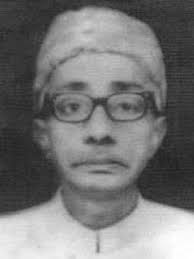 ইউসুফ জোলেখা,লালমতি,সয়ফুল মূলক,শিহাবুদ্দিননামা,ন্সীহত্নামা,কারবালা ও শহরনামা
সন্দীপের সুধারামপুর গ্রাম
আব্দুল হাকিম
নূরনামা বিখ্যাত  কাব্যগ্রন্থ
মধ্যযুগের অন্যতম প্রধান কবি
স্বদেশ ও স্বভাষার প্রতি অপরিসীম প্রেম
বঙ্গবাণী
আব্দুল হাকিম
কিতাব পড়িতে যার নাহিক অভ্যাস
সে সবে কহিল মোতে মনে হাবিলাষ ।।
তে কাজে নিবেদি বাংলা করিয়া রচন ।
নিজ পরিশ্রম তোষি আমি সর্ব্জন ।।
আরবি ফারসি শাস্ত্রে নাই কোন রাগ ।
দেশী ভাষে বুঝিতে ললাটে পুরে ভাগ ।।
আরবি ফারসি হিন্দে নাই দুই মত ।
যদি বা লিখয়ে আল্লাহ নবীর ছিফত ।।
যেই দেশে যেই বাক্য কহে নরগণ ।
সেই বাক্য বুঝে প্রভূ আপে নিরঞ্জন ।।
সর্ববাক্য বুঝে প্রভূ কিবা হিন্দুয়ানী ।
বঙ্গদেশী বাক্য কিবা যত ইতি বাণী ।।
মারফত ভেদে যার নাহিক গমন ।
হিন্দুর অক্ষরে হিংসে সে সবের গণ ।।
যে সবে বঙ্গেত জম্মি হিংসে বঙ্গবাণী ।
সে সব কাহার জম্ম নির্ণয় ন জানি ।।
দেশ ভাষা বিদ্যা যার মনে ন জুয়ায় ।
নিজ দেশ তেয়াগী কেন বিদেশ ন যায় ।।
মাতা পিতামহ ক্রমে বঙ্গেত বসতি ।
দেশী ভাষা উপদেশ মনে হিত অতি ।।
শব্দার্থ ও টীকা
হাবিলাষ
অভিলাস,প্রবল ইচ্ছা
ছিফত
গুণ
নিরঞ্জন
নির্মল ( এখানে সৃষ্টি কর্তা,আল্লাহ)
বাংলা ভাষা
বঙ্গবাণী
মরমী সাধনা,আল্লাহকে সম্যকভাবে জানার সাধনা
মারফত
জুয়ায়
যোগায়
বাড়ির কাজ
১। ‘কিতাব পড়িতে যার নাহিক অভ্যাস’-বলতে কী বুঝানো হয়েছে ?
২। বাংলা ভাষাকে হিন্দুর অক্ষর বলা হয়েছে কেন ?
৩। ‘দেশী  ভাষা উপদেশ মনে হিত অতি’ –বুঝিয়ে লিখ ।
৪। কবি কাদেরকে এবং কেন বিদেশে চলে যেতে বলেছেন ?
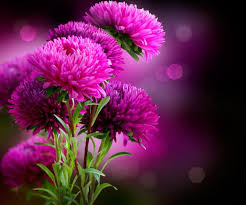 ধন্যবাদ